Randy Capps, Ph.D.
Migration Policy Institute
Project: Venezuela and Nicaragua: Regional Migration Crisis in the Making
Annual Meeting
Venezuela and Nicaragua: 
Regional Migration Crises in the Making
Andrew Selee (PI), Randy Capps (Co-PI)
Migration Policy Institute
 

Other personnel: 
Jessica Bolter, Research Assistant
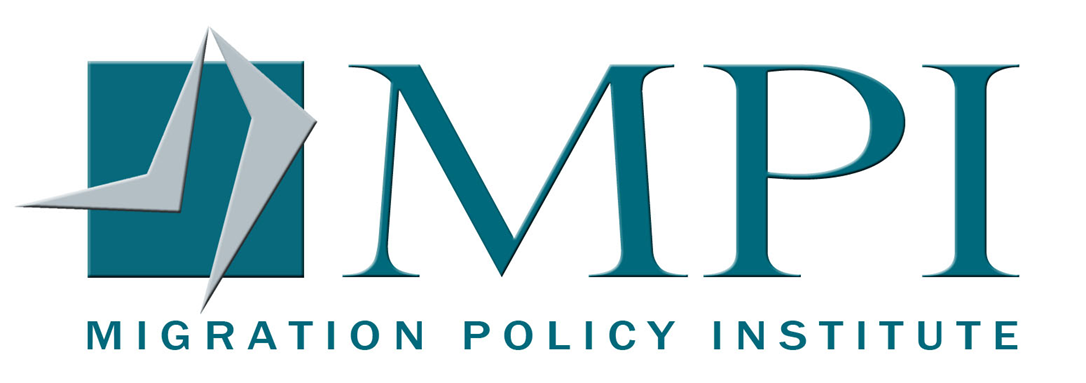 Project Overview: Goals
Assess the dimensions of the Venezuelan and Nicaraguan migration crises and policy options for responding effectively to them
Project Overview: Objectives
Understand the dimensions of the Venezuelan and Nicaraguan migration outflows. Specifically, assess the number of Venezuelans and Nicaraguans and their legal status in the principal countries of reception.
Understand whether host country policies allow for permanent integration and whether these outflows are likely to continue and increase/decrease
Understand how the U.S. government and regional governments can work together to manage these flows and prevent a wider crisis that could destabilize individual countries, generate a backlash against Venezuelan and Nicaraguan migrants, and potentially lead to greater flows northward to the United States.
Emphasis on legal status, access to key public benefits and integration supports, economic integration
Project Overview: Knowledge Gap Addressed
Size and characteristics of Venezuelan and Nicaraguan migrant flows, and potential for flows to reach the U.S.
Whether migrants will be able to integrate in receiving countries
Where there are gaps or limitations in long-term integration plans and services that could lead to backlash and/or eventual flows to the U.S.
Project Overview: End-Users of Research
DHS Office of Policy
CBP Analysts
Department of State Bureau of Western Hemisphere Affairs
Project Overview: Main Outcomes & Benefits
Understanding the nature of Venezuelan/Nicaraguan migration flows & likelihood that they will move north
Ability to identify where U.S. government assistance and/or involvement can most effectively help host countries in Latin America integrate Venezuelan/Nicaraguan migrants and prevent destabilization
Milestones
Milestones still in progress

Preliminary findings from research and fieldwork
Flows continue to grow, especially of Venezuelans in Colombia and Peru, but in the entire region as well.
Legal status is available in some cases, but major barriers exist, and status is often temporary.
Some individuals in governments are thinking creatively about integration, how to serve migrants and host communities.
There are significant capacity and bureaucratic constraints.
Migrants may run up against existing system weaknesses, even if they can access public benefits and services.
Preliminary Findings: Flows
Mexico
40,000
Trinidad & Tobago
40,000
Panama
94,000
Costa Rica
26,000
Guyana
36,000
Colombia
1,300,000
Ecuador
300,000
Peru
800,000
Brazil
168,000
4 million migrants from Venezuela
1 million displaced since November 2018
80% in Latin America and Caribbean
About 60,000 Nicaraguans
Chile
288,000
Argentina
130,000
Uruguay
9,000
Preliminary Findings: Entry
Quito Process encourages regional loosening of entry requirements
Accept expired Venezuelan passports: Argentina, Chile, Colombia, Peru
Don’t require passports: Argentina, Brazil, Ecuador
Costa Rica to accept passports within a day of expiring
Some countries are attempting to impose stricter requirements: Chile, Ecuador, Peru, Trinidad & Tobago
Preliminary Findings: Legal Status
Preliminary Findings: Integration & Constraints
Colombia
Education: Flexible on enrollment documents but can’t graduate without regular status/PEP
Health Care: PEP holders can legally access health system, but still face barriers in practice due to capacity limitations
Peru
Regularization: Surge in migration processing led to effort to digitize applications
Education: Creative ideas (e.g., conducting mass enrollment in Lima), but severe capacity issues, both in Education Ministry and in schools themselves
Health Care: Laws/regulations prevent Venezuelan migrants with PTP from accessing state insurance system
Preliminary Findings: Integration & Constraints
Argentina
Labor Market: National and provincial governments have signed agreements to allow migrants in health care professions to be matched with vacant positions in provinces

Brazil
Labor Market: As part of “interiorization” program for Venezuelan migrants, some migrants with certain skills are matched with jobs in interior of country. Capacity constraints limit number of participants.
Deliverables
Performance Metrics
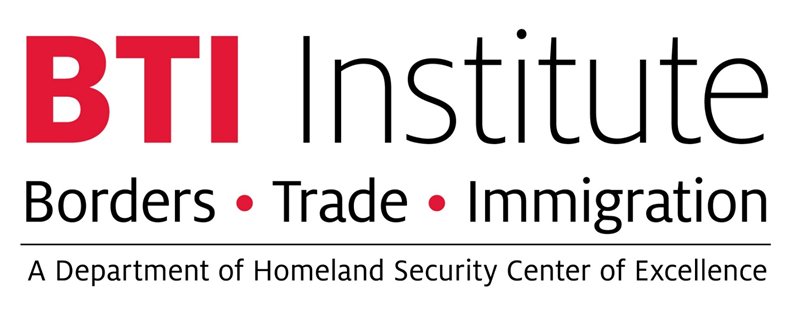 Question and Answer
For more Information
Randy Capps, Jessica Bolter
Director of U.S. Research and Research Assistant, MPI

rcapps@migrationpolicy.org
jbolter@migrationpolicy.org
www.migrationpolicy.org